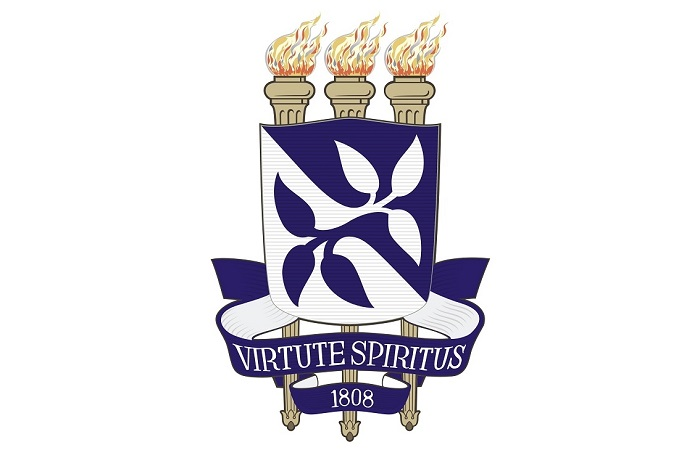 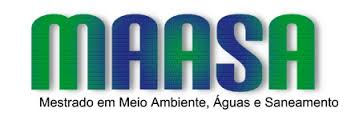 IMPORTÂNCIA DA COMPATIBILIZAÇÃO ENTRE OS TIPO DE PRESTAÇÃO DE SERVIÇO PÚBLICO DE SANEAMENTO RURAL, A MATRIZ TECNOLÓGICA E O MODO DE VIDA CAMPONÊS
Autores:
Tássio Gabriel Ribeiro Lopes
Luiz Roberto Santos Moraes
Introdução
Saneamento básico: estruturante para todo projeto de desenvolvimento territorial.

Modelos de desenvolvimento para o campo brasileiro.
Material e Método
Levantamento bibliográfico;
Análise crítica da literatura encontrada;
Experiência dos autores.
Discussão
Modo de vida
Camponês
Matriz
Tecnológica
Modelo de
Gestão
Promoção do saneamento rural
Discussão
Campesinato brasileiro:
Colonização
Concentração de terra e Poder - latifúndios 
Pobreza
Discussão
Campesinato brasileiro:
Modo de vida - “una sociedad en sí misma”(SHANIN, 1979, p. 228)
Terra, produção familiar, comunidade/coletividade e classe mais baixa (Marques, 2008)
Discussão
Campesinato brasileiro:
Resiliência social, econômica, política, cultura e ecológica;
Adaptação e transformação – outros modos de produção e relações de trabalho.
Discussão
Tecnologia  - senso comum (NOVAES; DAGNINO, 2004):
Politicamente neutra, atemporal, inerte a conjuntura política e interesses sociais;
Influenciada estritamente pela técnica;
Seu uso define se é benéfica ou nociva.
Discussão
Tecnologia  - Teoria Crítica da Tecnologia
“A tecnologia media e molda os grupos sociais que, por sua vez, mediam e moldam a tecnologia” (FEENBERG, 2009, P. 115).
Artefato cultural que torna possível um ou mais modos de vida.
Discussão
Tecnologia  - Teoria Crítica da Tecnologia
Racionalidade técnica
Racionalidade política
Design; Critérios de 
dimensionamento;
Modo de implantação;
Procedimentos de ope-
ração e manutenção
Modo de gestão
 tecnológica;
Interesses sociais;
Exclusão ou inclusão 
ao conhecimento
técnico
Discussão
Tecnologia  Social
“inversão da posição do beneficiário da tecnologia de consumidor para ator central, o que rompe com a relação de dependência tecnológica; desenvolvimento mediante interação com a comunidade, respeitando a cultura local e promovendo seus valores; democratização do conhecimento, que é disponibilizado publicamente; orientação pela necessidade de seus beneficiários em vez da orientação ao mercado” (FREITAS; SEGATTO, 2006, p. 312).
Discussão
Gestão Tecnológica no Saneamento Rural
Necessidade de superar o modelo urbano;
Demandas e especificidades do camponês;
Rigidez tecnológica e afixamento das normas técnicas.
Discussão
Gestão Tecnológica no Saneamento Rural
- lógica empresarial  de gestão: 
Autossustentação econômico-financeira;
Subsídio cruzado;
Tecnologias com foco no superavit empresarial.
Discussão
Gestão Tecnológica no Saneamento Rural (Heller, 2013)
Descentralização:
Escala mais simples;
Evitar rigidez operacional, vulnerabilidade político-institucional e complexificação dos sistemas tecnológicos;
Reduzir a demanda técnica.
Discussão
Gestão Comunitária
O modelo descentralizado como a gestão comunitária, tem reduzido a responsabilidade e apoio financeiro dos governos locais pela América Latina (AMILPA, 2011).
Discussão
Gestão Comunitária – Vantagens:
Cuidado e manejo dos mananciais; 
Economia de escala;
Força social e articulações políticas;
Protagonismo da comunidade;
Soberania camponesa.
Discussão
Gestão Comunitária– componentes necessários 
(MEJÍA; CASTILLO; VERA, 2016):
Estrutura organizativa;
Articulações institucionais;
Assessoria e assistência técnica.
Discussão
Gestão Comunitária – Desafios (MARIELA 2009 apud AMILPA, 2011):
Escassez de recurso; 
Formalização da relação com titular;
Custo oneroso da energia;
Mananciais seguros e com boa qualidade;
Mobilização e participação da comunidade;
Discussão
Gestão Comunitária – Desafios (MARIELA 2009 apud AMILPA, 2011):
Desconhecimento das instituições governamentais; 
Desconhecimento dos direitos conquistados e mecanismos legais.
Discussão
Gestão Comunitária – centralidades:
Não deve cobrir a ausência do Titular;
Promoção do saneamento rural e superação da precariedade e/ou deficit do atendimento;
Favorecer a autonomia e desenvolvimento territorial;
Decisões com base nos interesses e participação da comunidade.
Conclusão
A relação interdependente com o espaço natural e a organização do trabalho com base na cooperação, autonomia e solidariedade representam elementos potenciais que podem ser adotados em modelos de prestação de serviços como autogestão e gestão comunitária, lançando mão da criatividade camponesa para desenvolver soluções tecnológicas adequadas às realidades sociais, econômicas, culturais e ambientais locais.
Referência Bibliográfica
AMILPA, E. A. (2011). Gestión comunitaria de los servicios de agua y saneamiento: su posible aplicación en méxico. México, D.F.: Naciones Unidas, 2011. Disponível em: https://www.cepal.org/es/publicaciones/26079-gestion-comunitariaservicios-agua-saneamientosu-posibleaplicacion-mexico. Acesso em: 10 jan. 2019.
FEENBERG, A. (2009) Cinco paradoxos da tecnologia e da política de desenvolvimento. In: OTERLOO, A. Tecnologias Sociais: caminhos para a sustentabilidade. Brasília: s.n., p.99-116.
FREITAS, C. C. G.; SEGATTO, A. P. (2006) Ciência, tecnologia e sociedade pelo olhar da Tecnologia Social: um estudo a partir da Teoria Crítica da Tecnologia. Cad. Ebape.br, Rio de Janeiro, v. 12, n. 2, p.309-310, jun
MARQUES, M. (2008) Agricultura e campesinato no mundo e no Brasil: um renovado desafio à reflexão teórica. In: PAULINO, E.; FABRINI, J. (Org.). Campesinato e territórios em disputa. São Paulo: Expressão Popular, p. 49-78
MEJÍA, A.; CASTILLO, O.; VERA, R. (2016) Agua potable y saneamiento en la nueva ruralidad de América Latina. Bogotá: Panamericana Formas e Impresos.
NOVAES, H. T.; DAGNINO, R. (2004) O fetiche da tecnologia. Revista Organizações & Democracia, Marília, v. 5, n. 2, p. 189-210, dez.
SHANIN, T. (1979) Campesinos y sociedades campesinas. México: FCE.
Obrigado!
Contato: lopes.tassio@gmail.com